Муниципальное бюджетное дошкольное образовательное учреждение детский сад №1                                     города Воткинска Удмуртской республики                                «Звёздные сестрички»
Средняя группа «Гномики»Воспитатель: Мартюшева Т. Н
Паспорт проекта
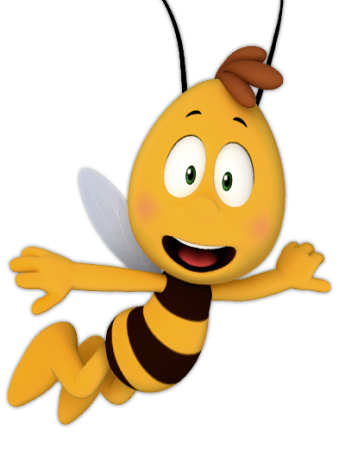 Тип проекта: Исследовательско - творческий

Продолжительность проекта: 
Средней продолжительности

Участники проекта:
Воспитатель,  дети средней группы «Гномики»

Охватываемые образовательные области:
Познание
Коммуникация
Социум 
Творчество
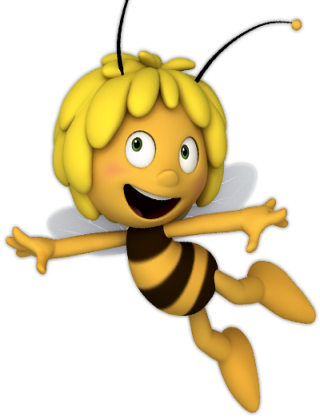 Актуальность проекта.
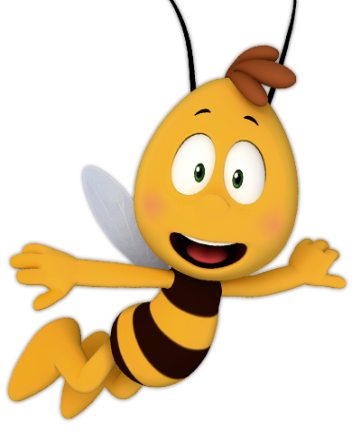 Экологическое воспитание - одно из основных направлений в системе образования, это способ воздействия на чувства детей, их сознание, взгляды и представления. 
Дети испытывают потребность в общении с природой. Они учатся любить природу, наблюдать, сопереживать, понимать, что наша Земля не сможет существовать без растений, так как они не только помогают нам дышать, но и лечат от болезней.        Цветы – это не только красота, но и часть живой природы, которую надо беречь и охранять, и, конечно же, знать. Знать строение цветка, его внешний вид, особенности, целебные свойства.
.
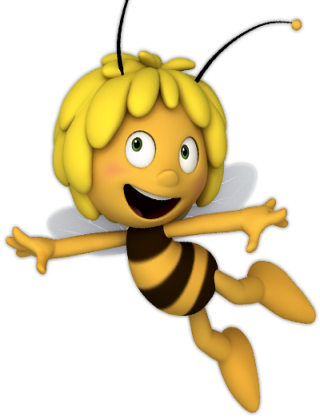 Цель проекта:
 Ознакомление детей с прекрасным миром цветов: изучение особенностей строения цветов, формирование бережного отношения к растениям и создание условий для их роста.
Задачи: 
1.Познакомить детей с особенностями жизни и развития цветущих растений.
2.Формировать представление о том, что растение – это живой организм и нуждается в уходе.
3.Способствовать у детей развитию познавательной активности.
4.Помочь детям усвоить правила поведения и общения с миром природы.
5.Формировать трудовые навыки и умения, воспитывать ответственность за порученное дело, привычку к трудовому усилию.
6.Воспитывать интерес и бережное отношение к природе родного края.
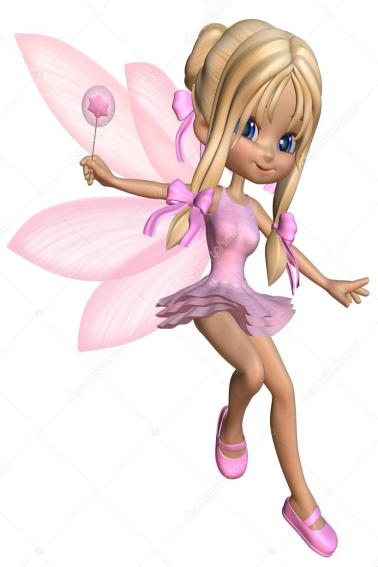 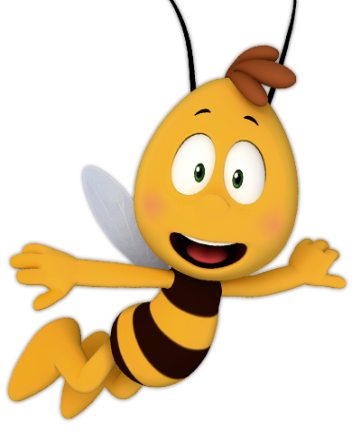 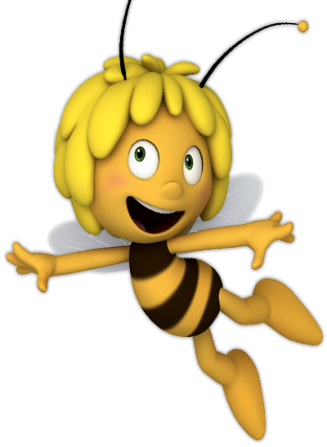 Ожидаемый результат: 

Развитие познавательного интереса детей, расширение представлений о цветущих растениях. 
Положительно-эмоциональное и осознанное отношение к природе, к цветам, которые окружают ребенка. Цветы являются не только украшением Земли, но и целителями. 
Готовность участвовать в практических делах по улучшению природной среды (посадка, уход за цветами). 
Формирование навыков культурного поведения в природе, умение беречь природу  и желание заботиться о ней.
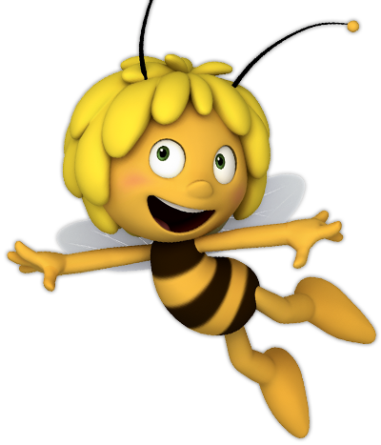 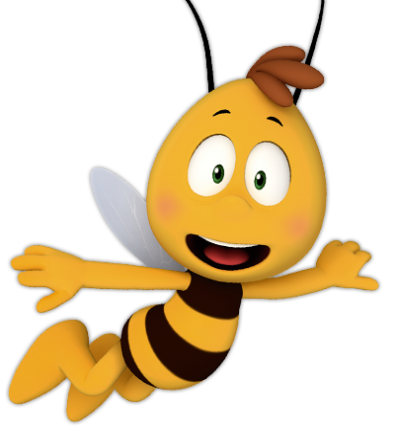 Художественно-творческая деятельность детей.
Ручной труд «Цветок «Астра»»
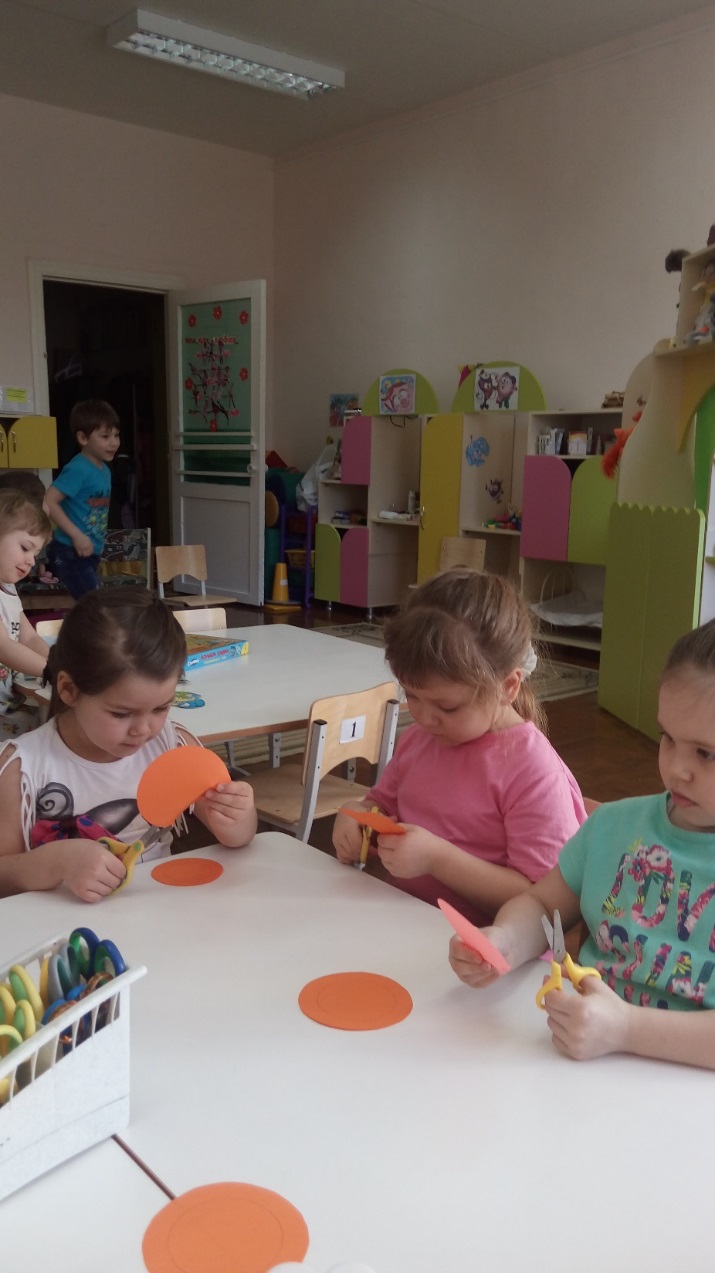 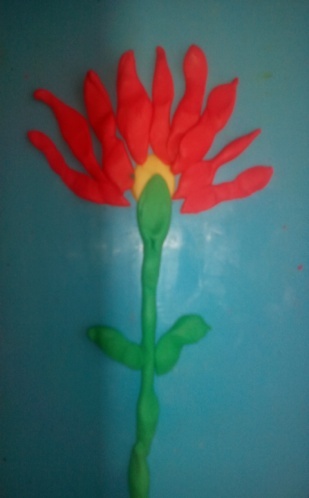 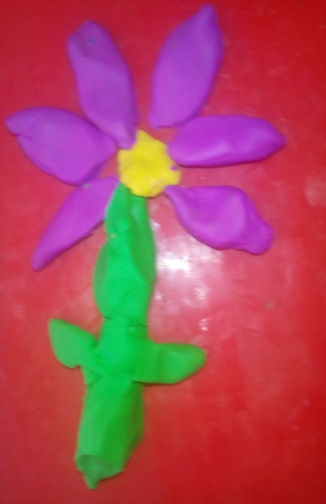 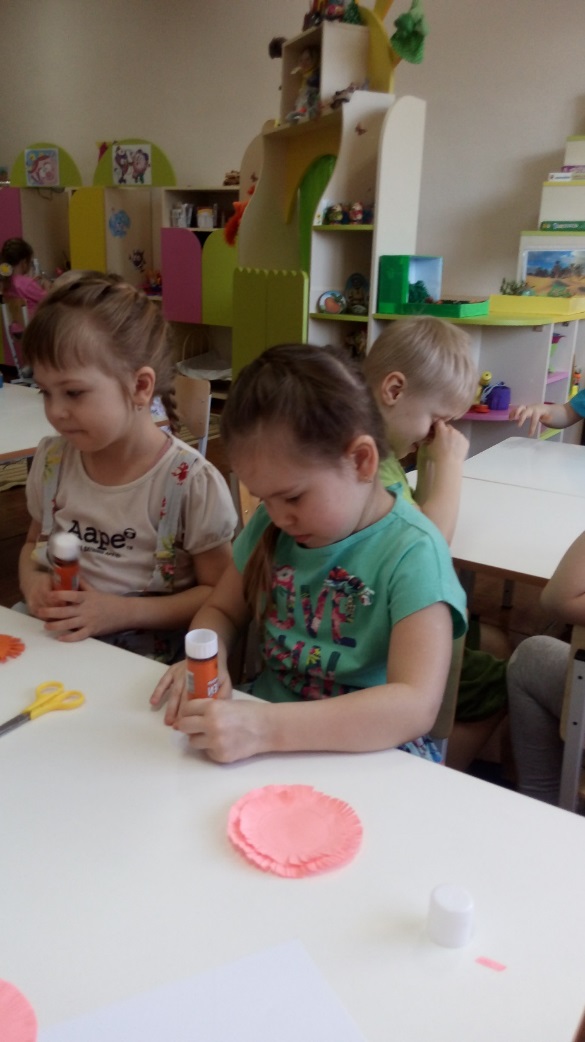 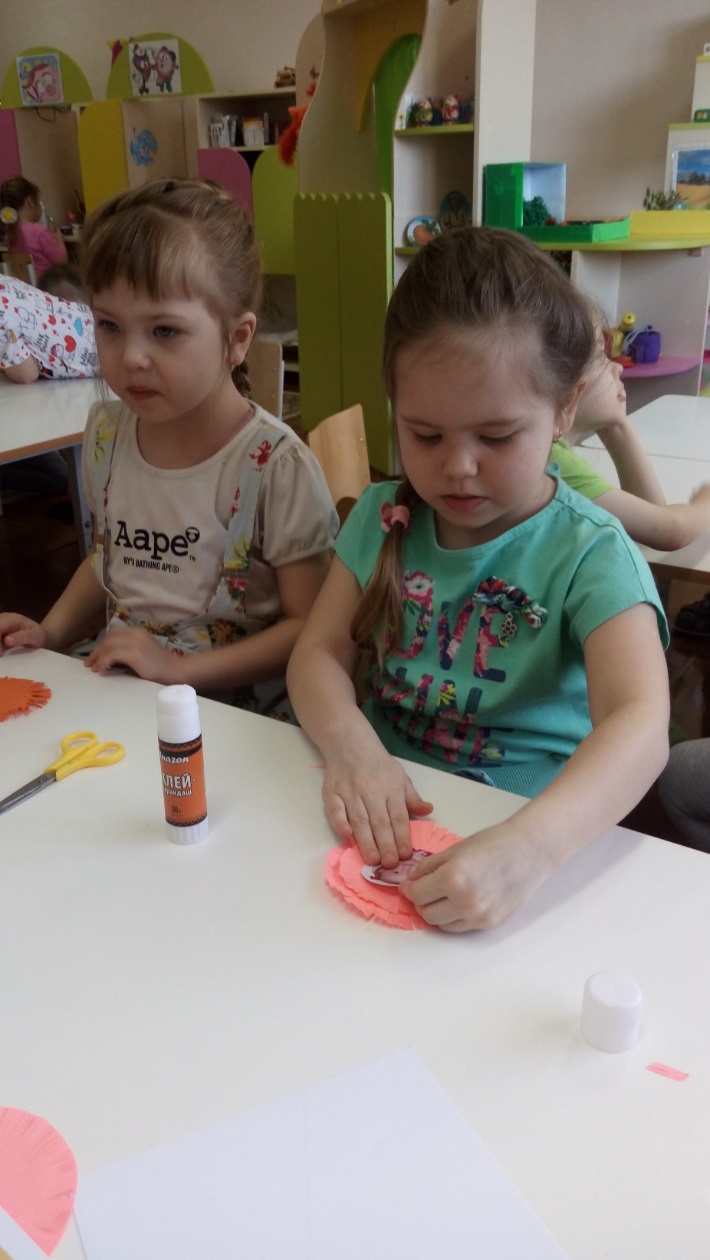 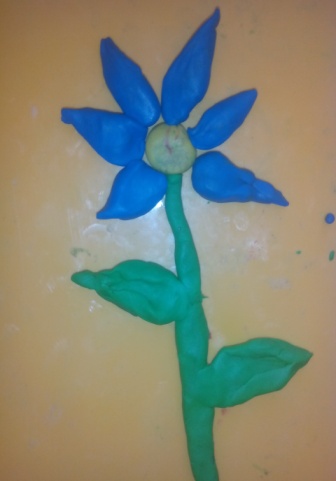 Посадка рассады цветов «Астры»
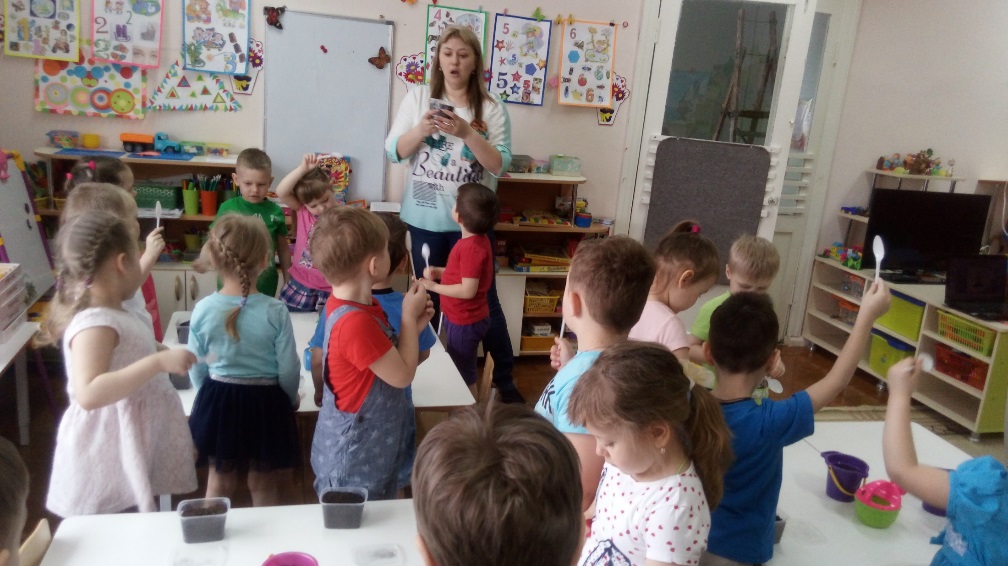 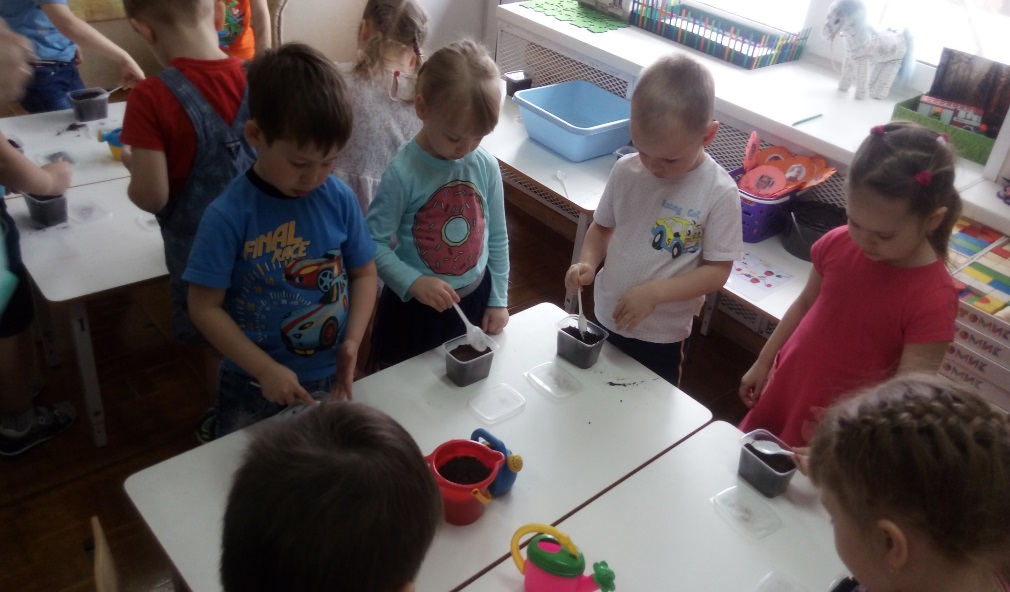 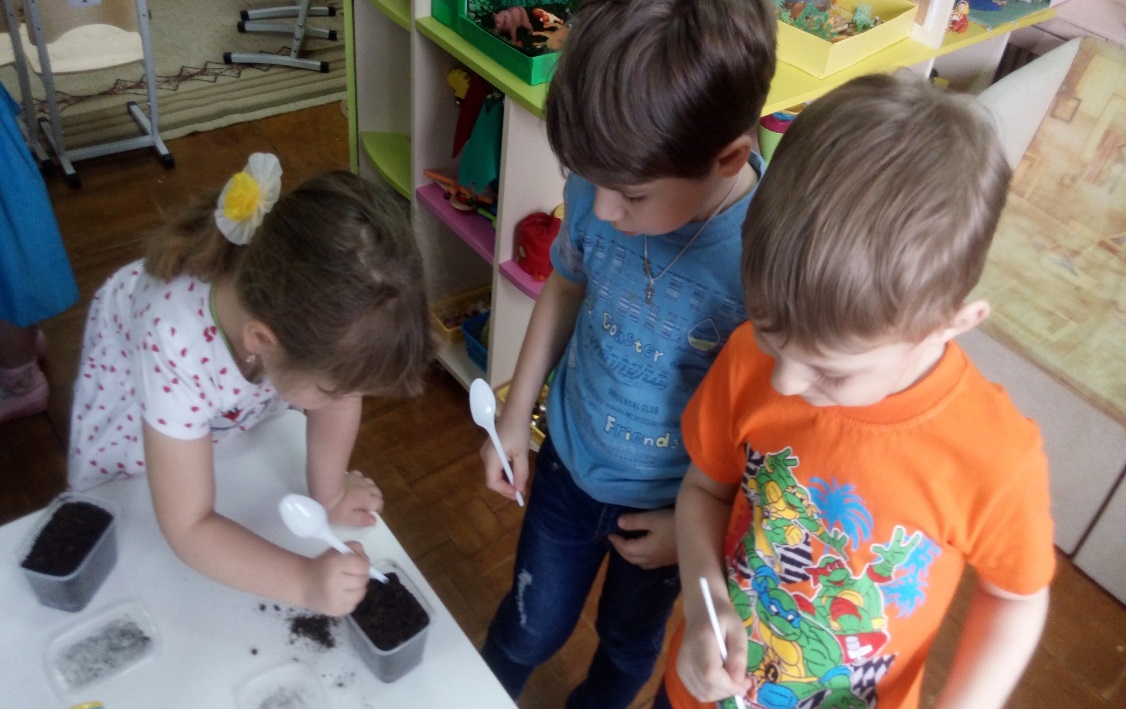 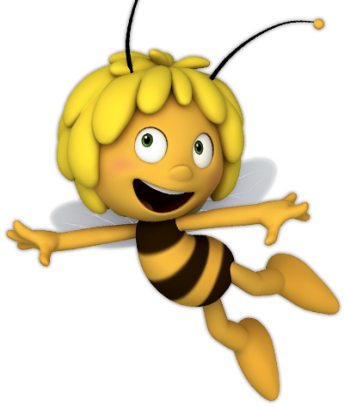 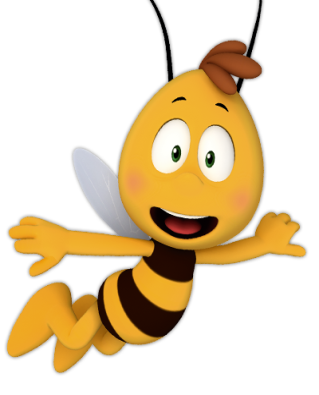 Посадка цветочных 
семян
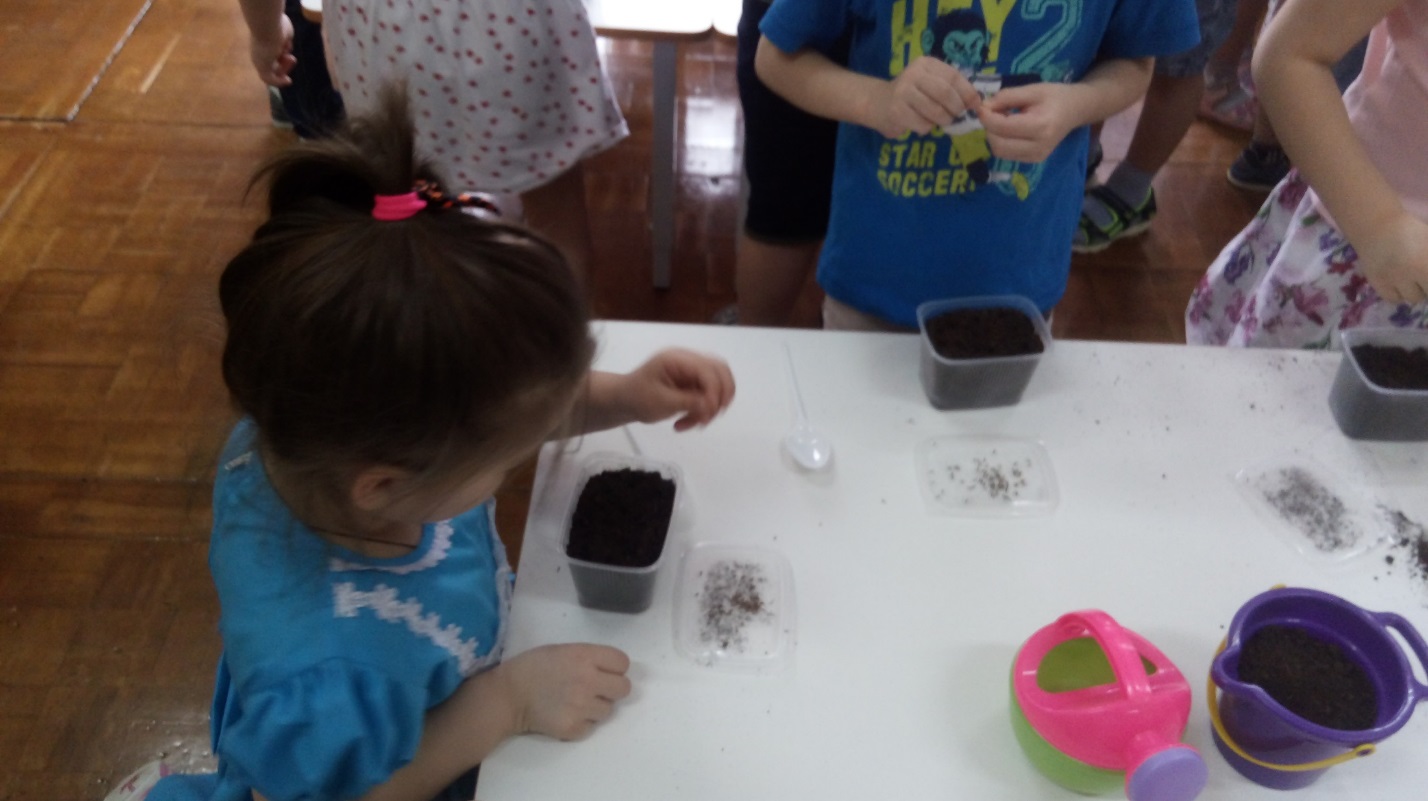 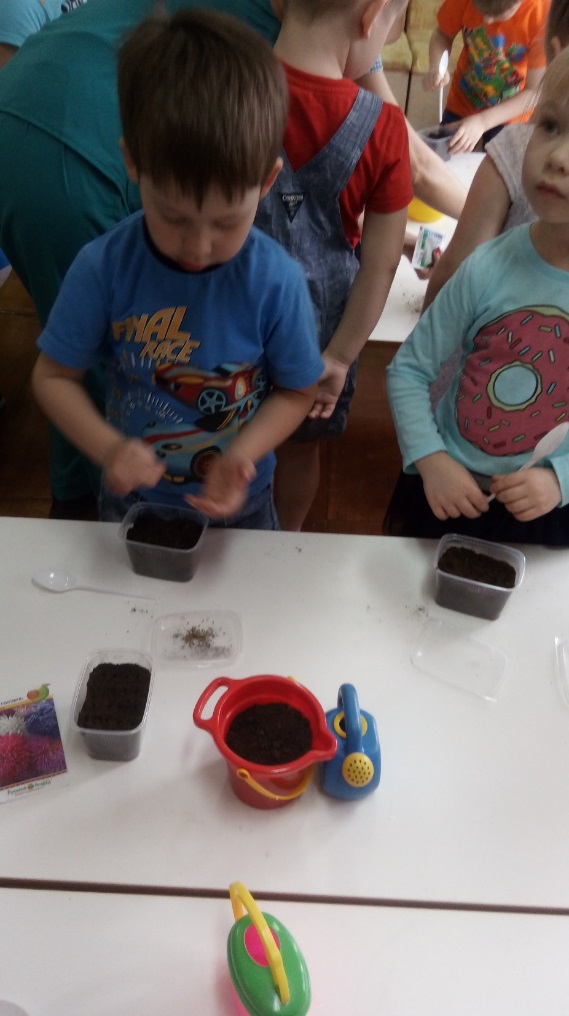 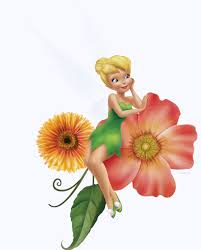 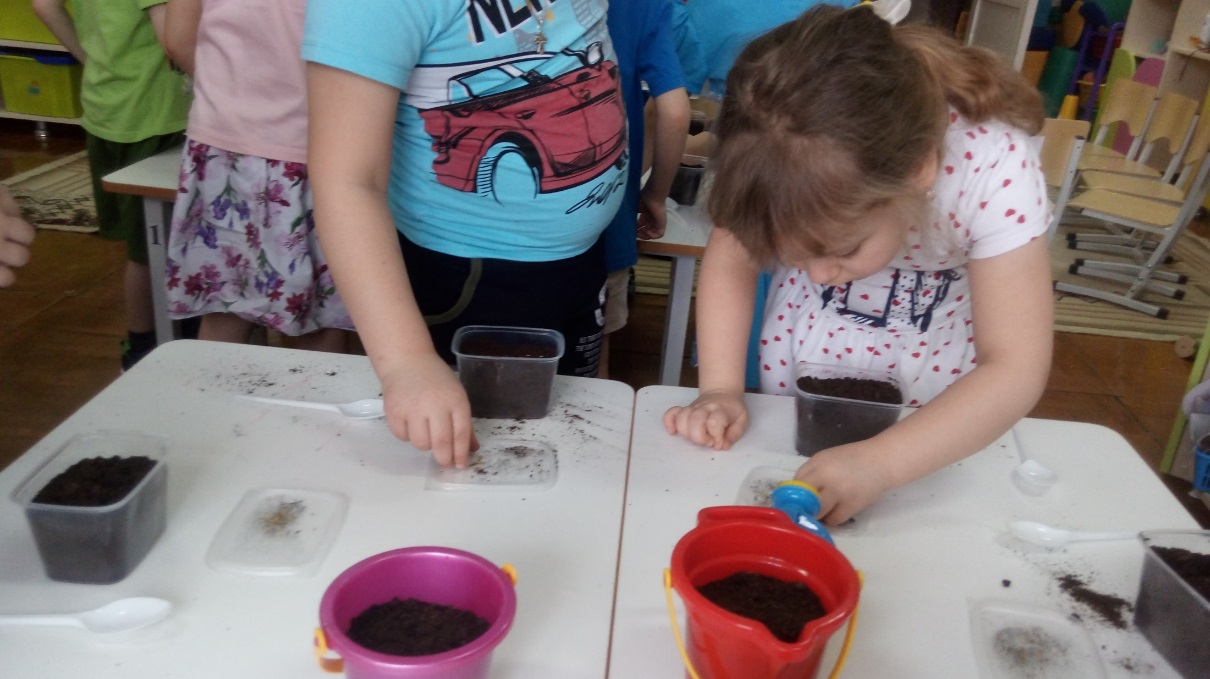 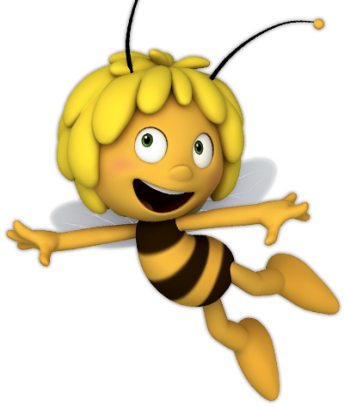 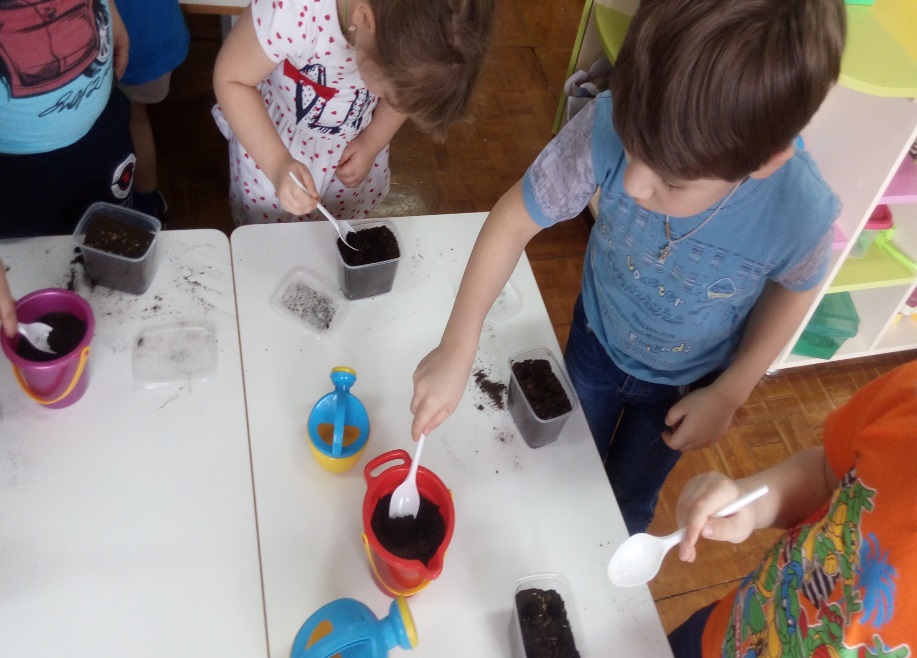 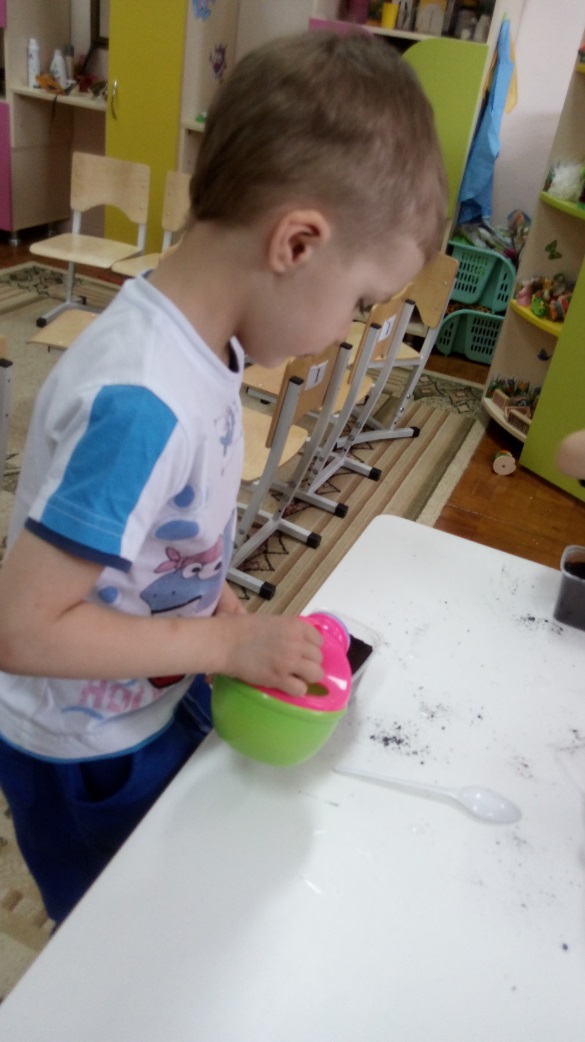 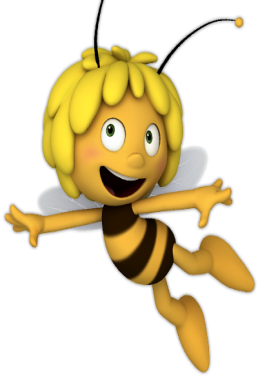 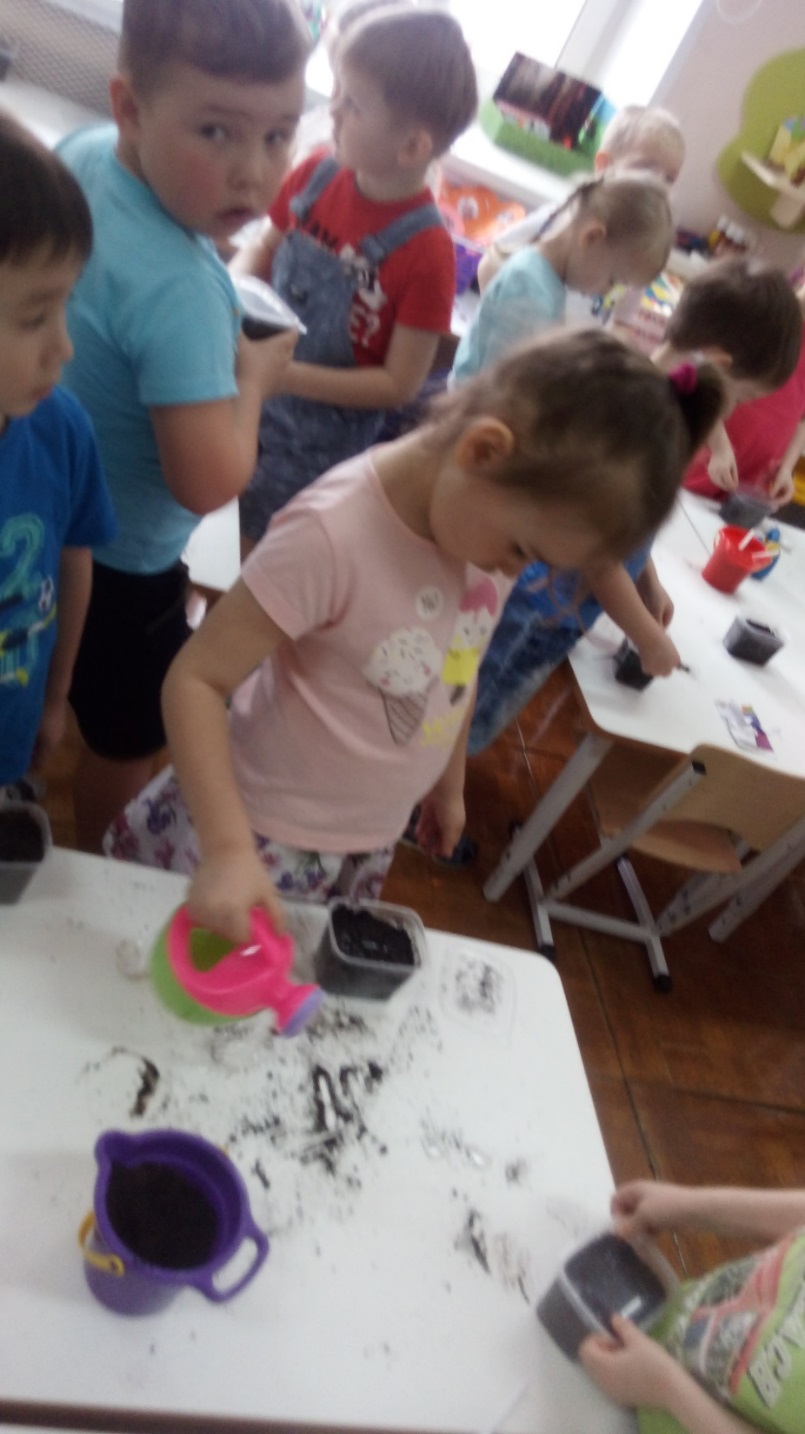 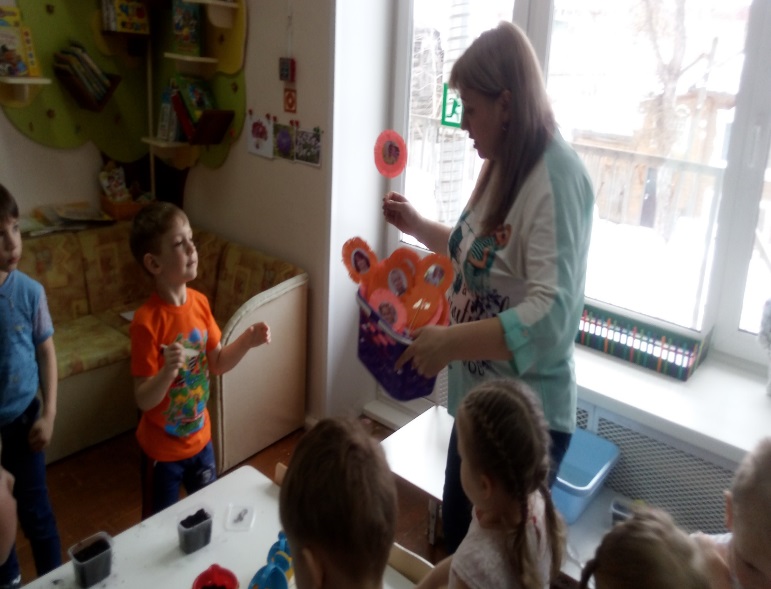 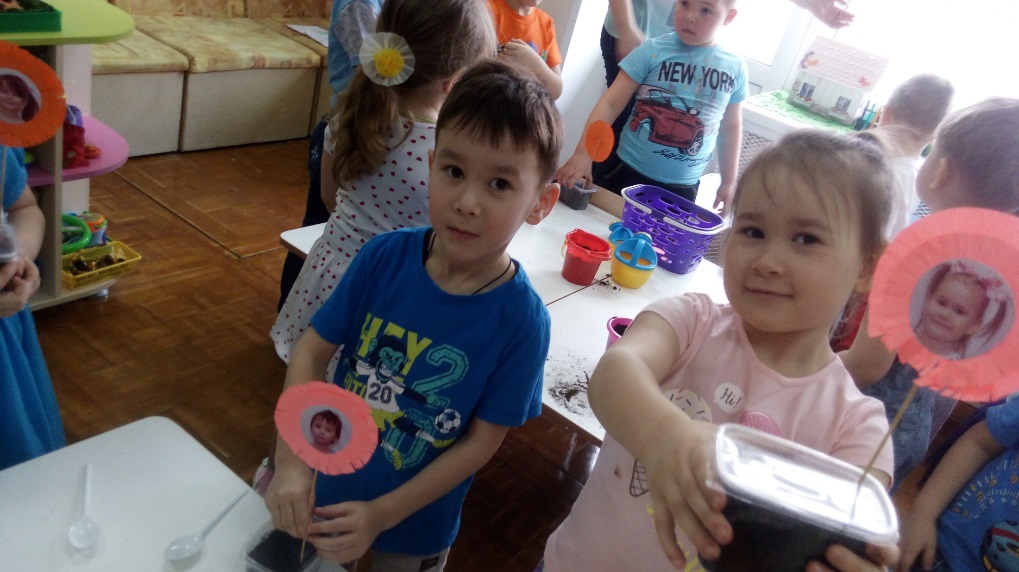 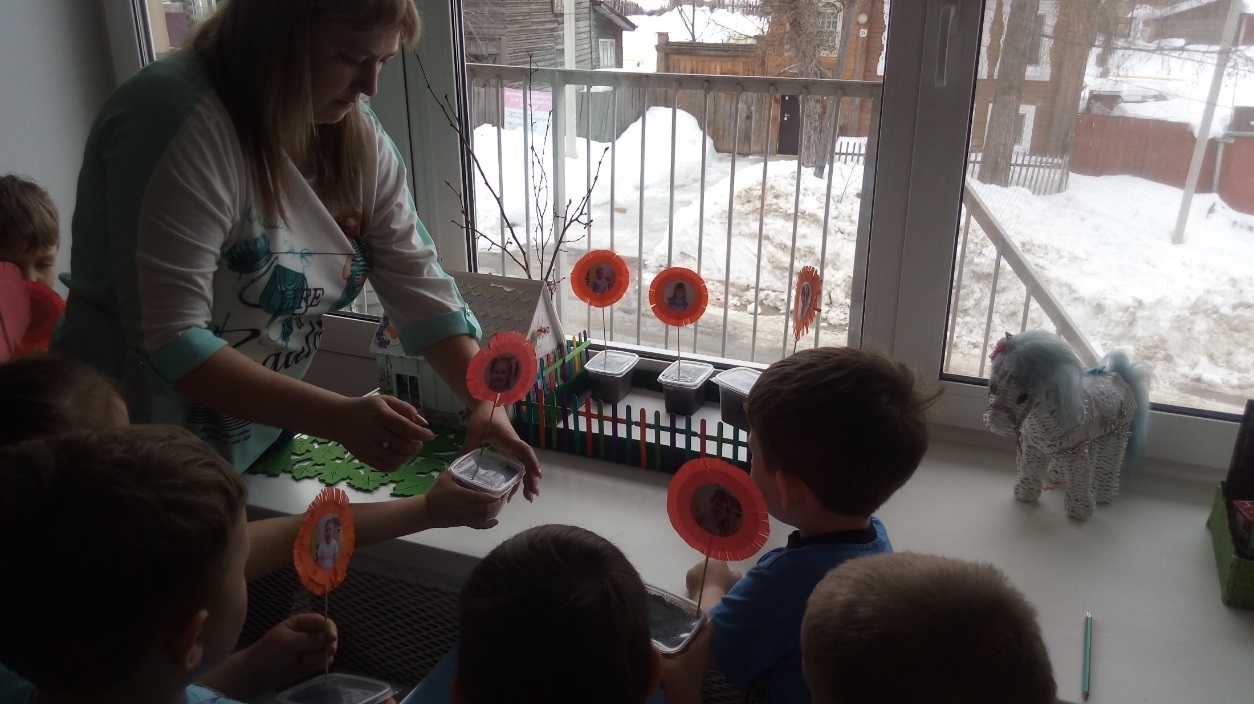 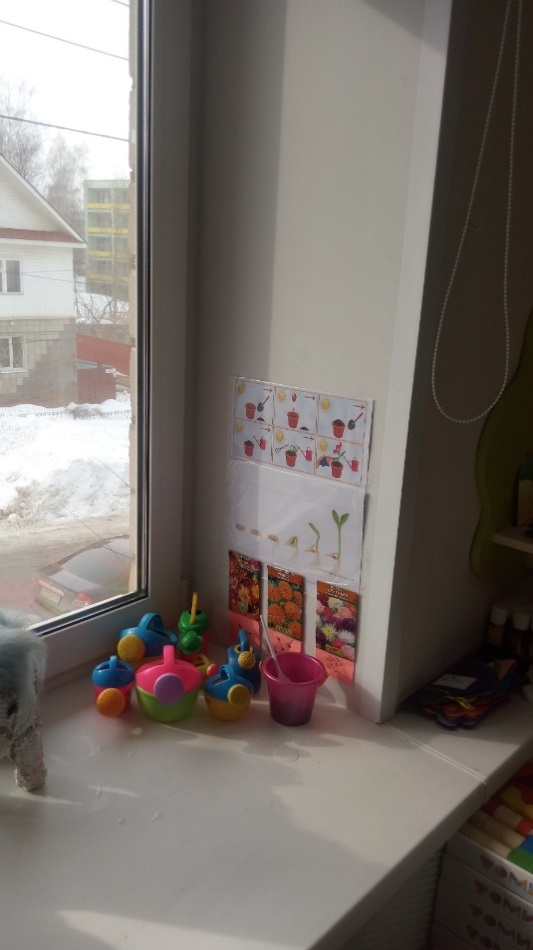 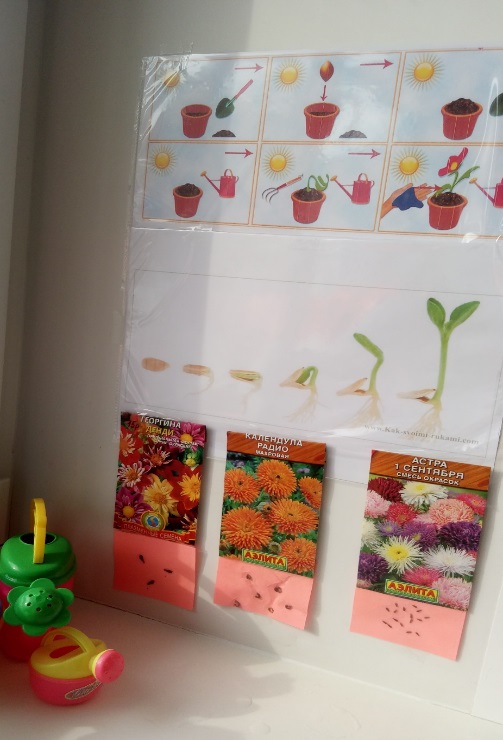 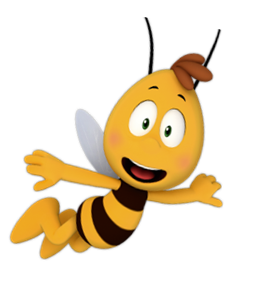 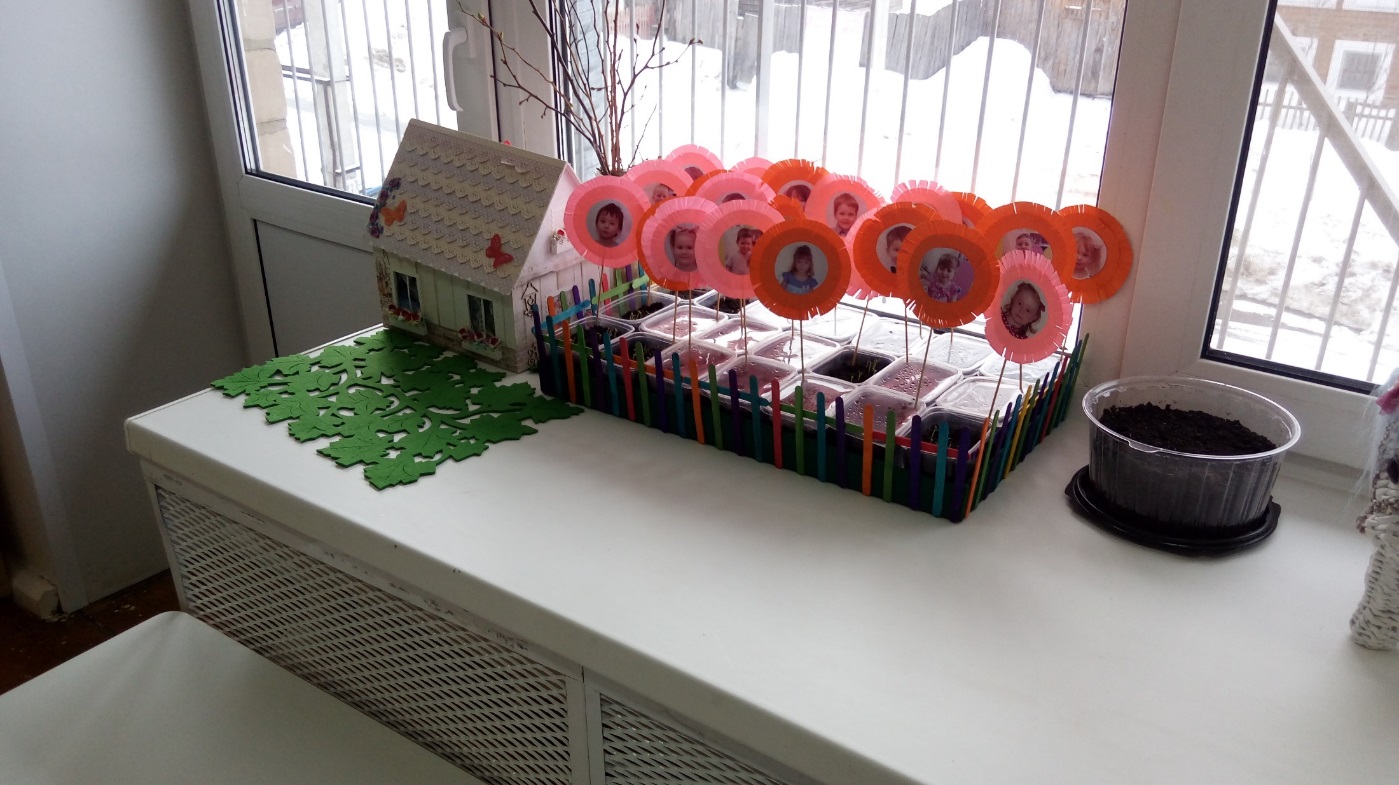 Самостоятельная художественная деятельность.
(Раскраски цветов).
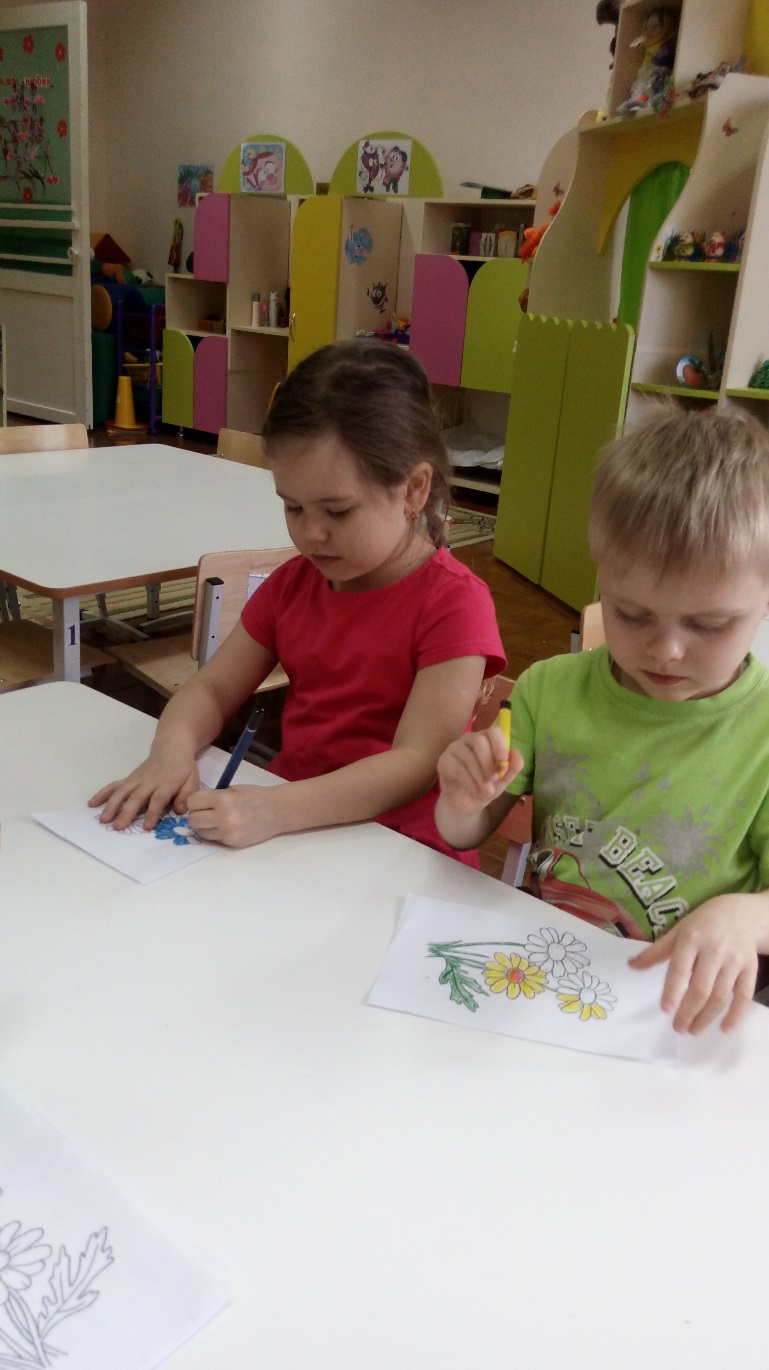 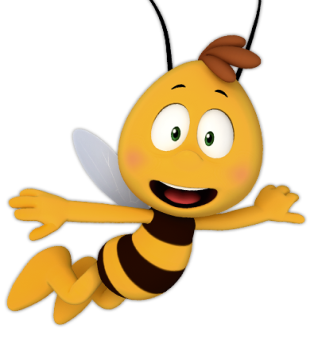 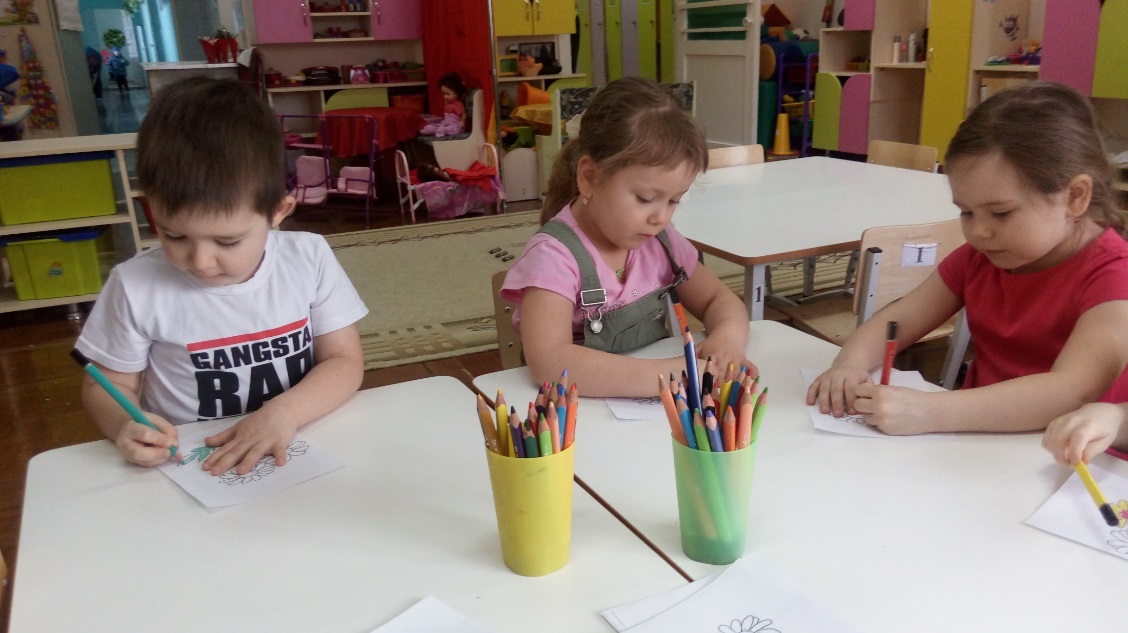 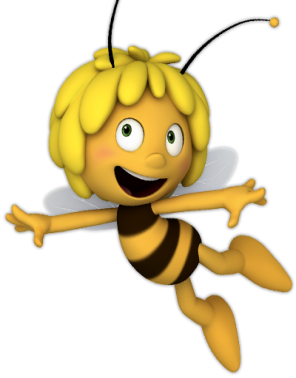 Конструирование «Книжка - малышка»(последовательность роста цветка)
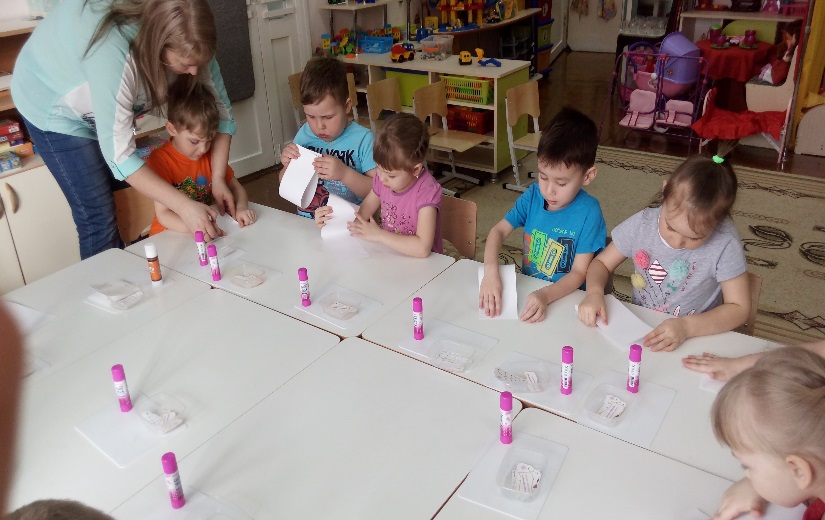 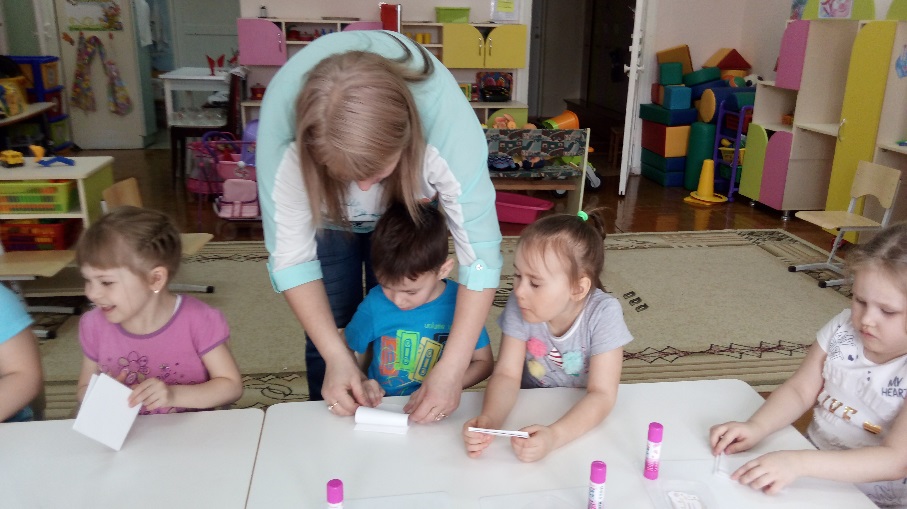 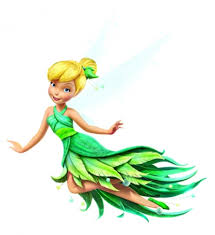 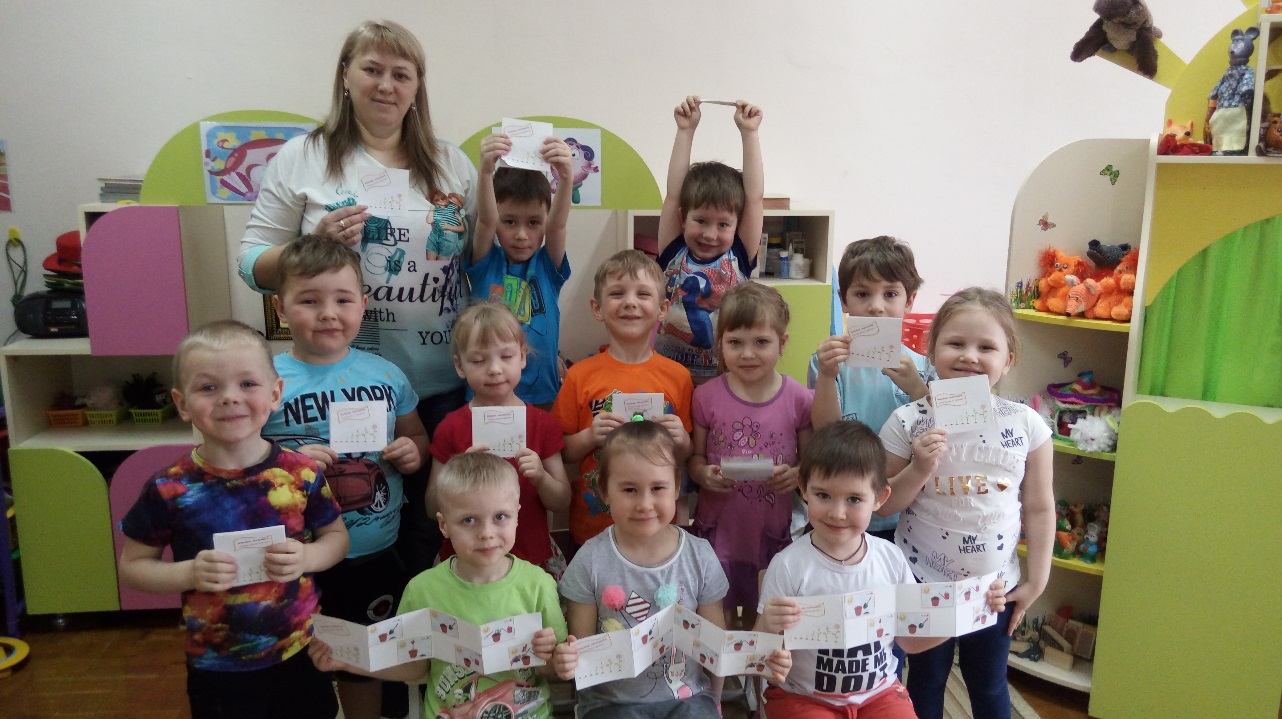 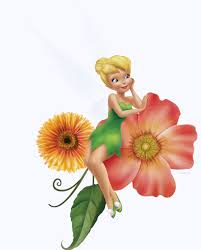 В ходе проекта:
 Мы обобщили и обогатили опыт детей в сфере экологического воспитания путем применения различных методов и приемов.
У детей появились: 
-интерес к узнаванию природы, особенностям жизни и развитию растений;
 -желание самостоятельно выполнять поручения по уходу за растениями.В период работы над проектом дети обогатили словарь и пополнили словарный запас названиями цветущих растений. 
В ходе экспериментальной деятельности мы у детей развивали воображение, мышление, сформировали навыки элементарной исследовательской деятельности. Дети стали бережно относиться к цветущим растениям, 
научились передавать свои чувства в рисунках и поделках.
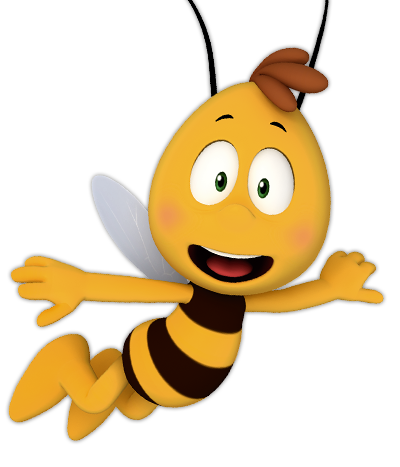 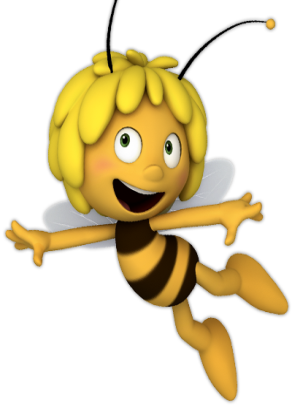 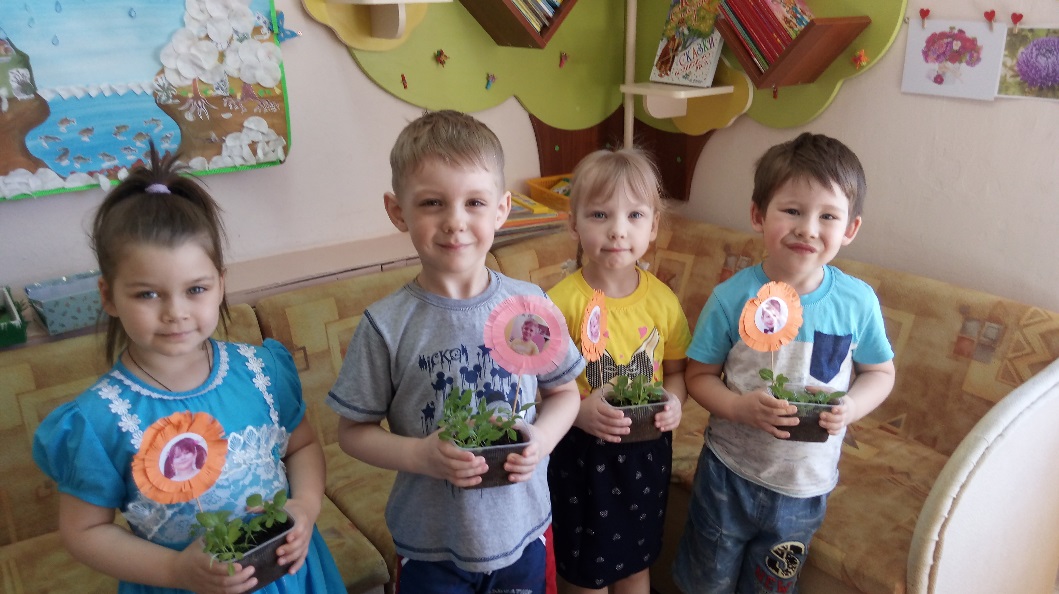 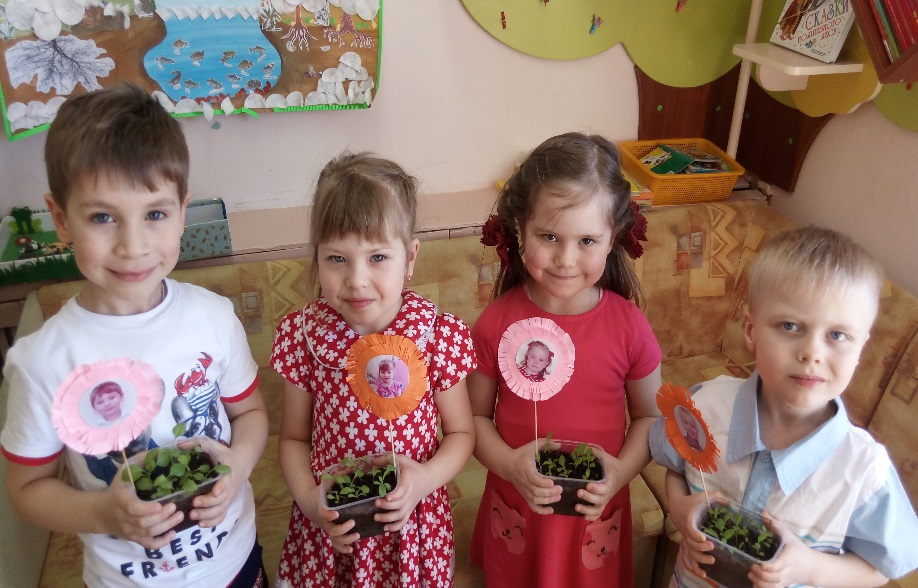 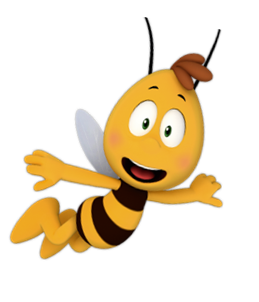 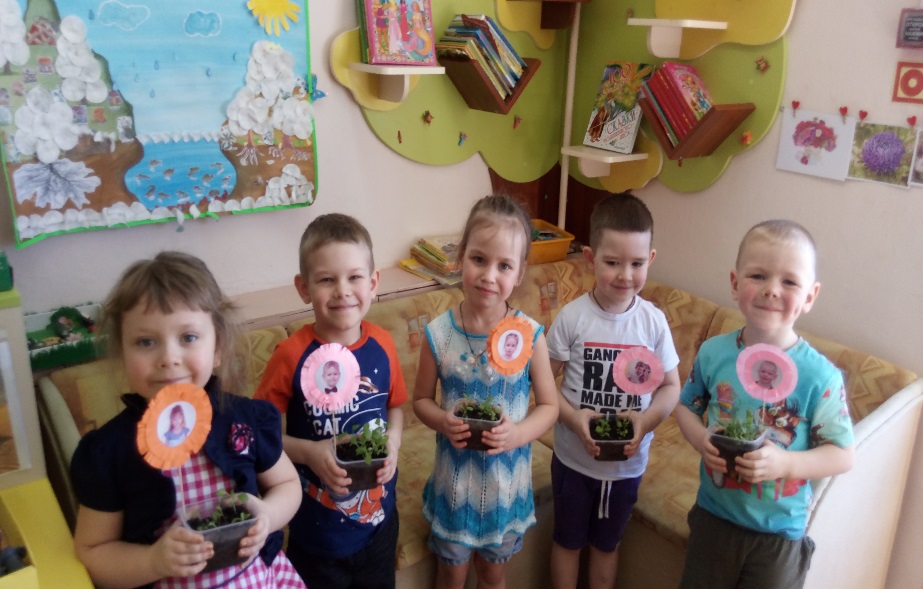